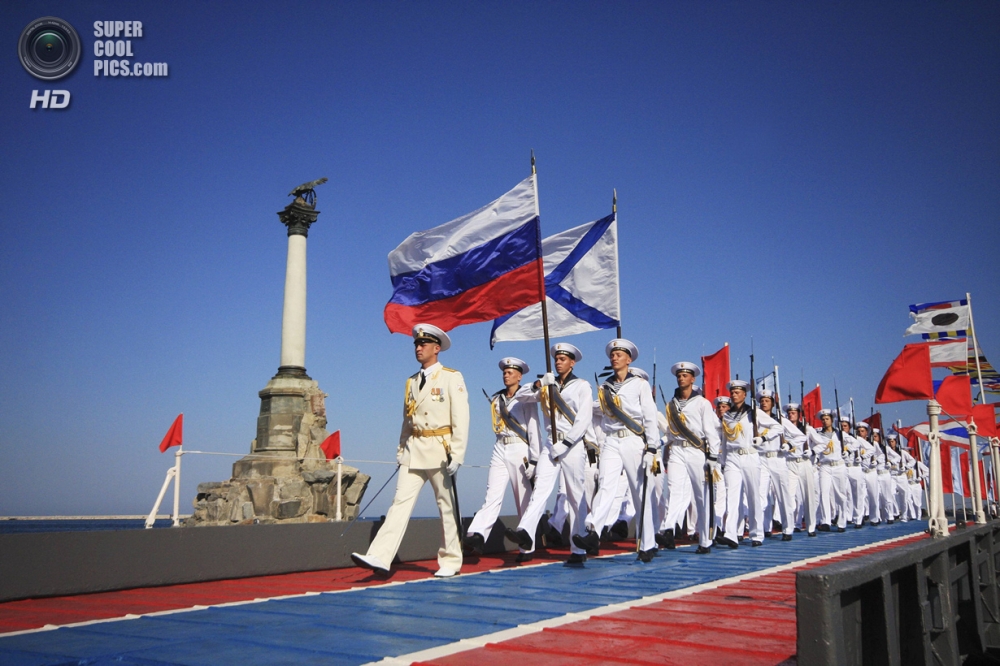 ПРАЗДНИЧНЫЙ КРЫМ
Откройте  для себя Крым!
Тур организован и проводится группой туристических компаний «Кандагар» (ТМ «KANDAGAR GROUP»)
Группа туристических  компаний «КАНДАГАР» 
WWW.KANDAGAR.RU
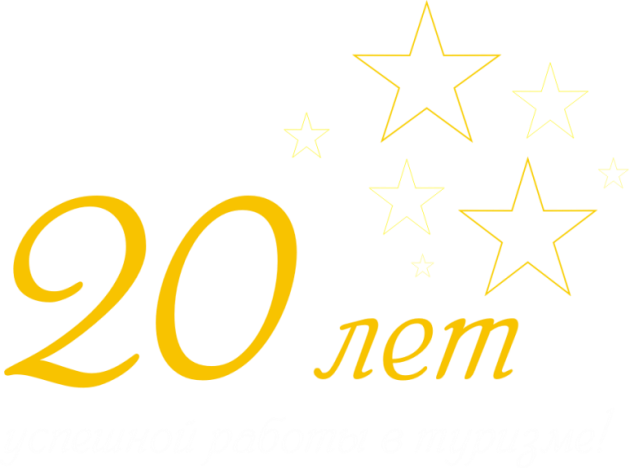 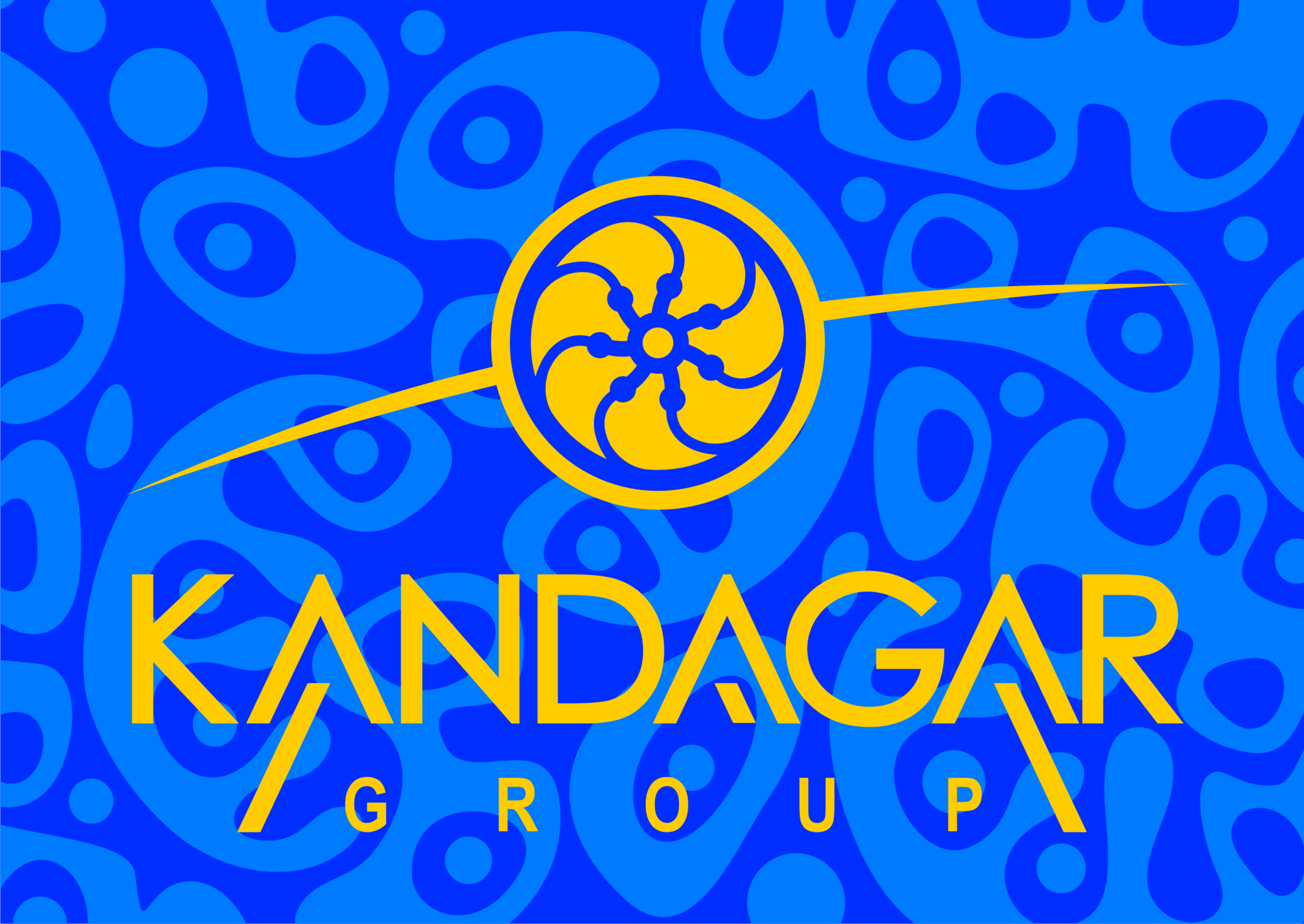 ГК «Кандагар» является туроператорской компанией с более чем 21 летним стажем работы, коллективом более 70 человек, специализация – курорты РФ, Беларуси, Прибалтики, Украины.
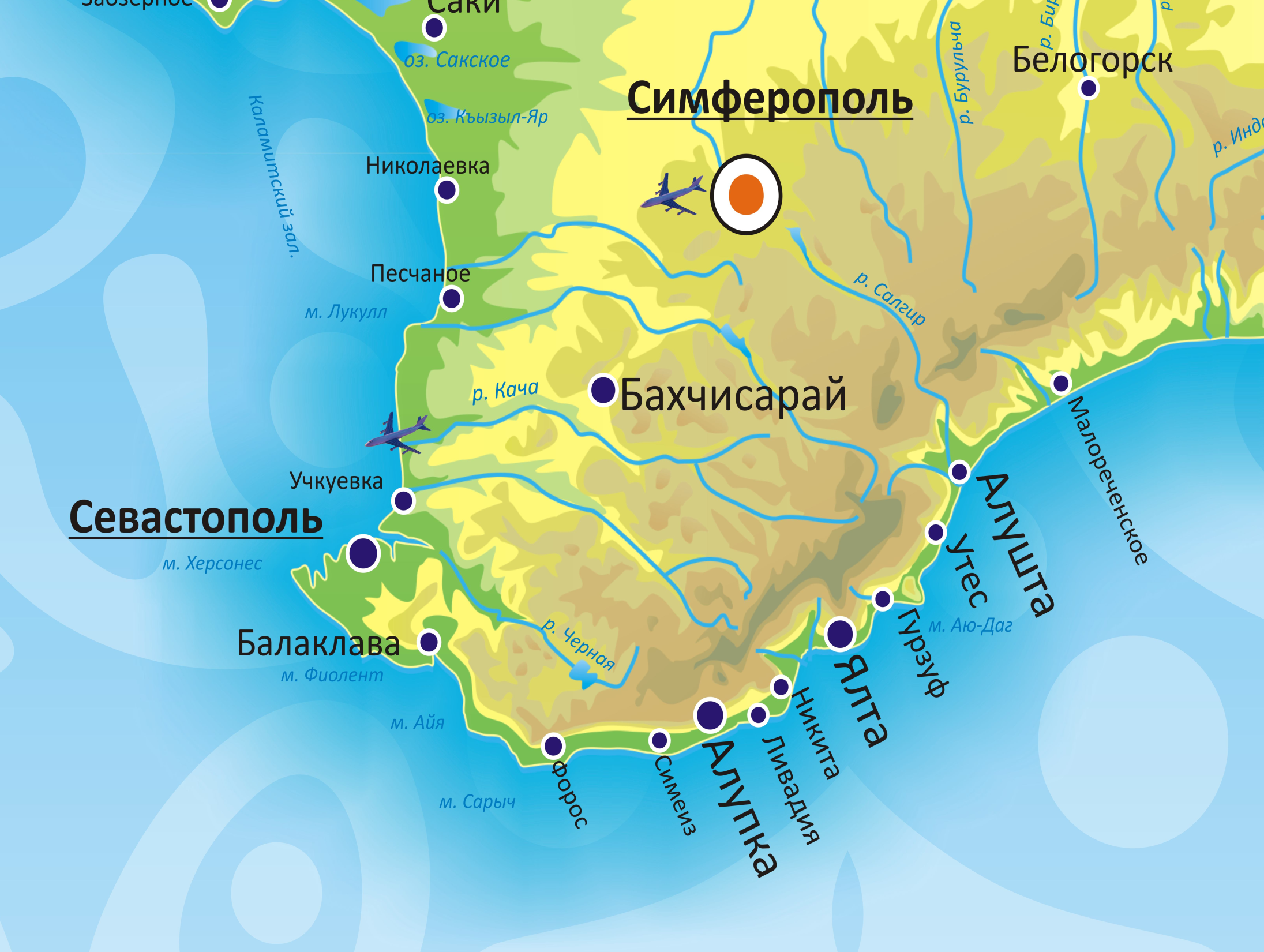 КАРТА МАРШРУТА
Карта МАРШРУТА
КАРТА МАРШРУТА
Организационные  детали
Длительность тура: 4 дня / 3 ночи
Маршрут: Симферополь - Севастополь - Алупка - Никита - Ялта - Балаклава - Бахчисарай - Симферополь
Города выезда/вылета: Симферополь

Маршрут кольцевой, начало и окончание тура в г. Симферополе.
Размещение: размещение в  1-2- местных номерах с удобствами в гостиницах уровня 3* и выше в зависимости от сезона.

Питание: 2-разовое.

В течение всего тура с группой находится сопровождающий – сертифицированный экскурсовод.

Транспорт: современные, комфортабельны автобусы и микроавтобусы, в летнее время- кондиционированные.
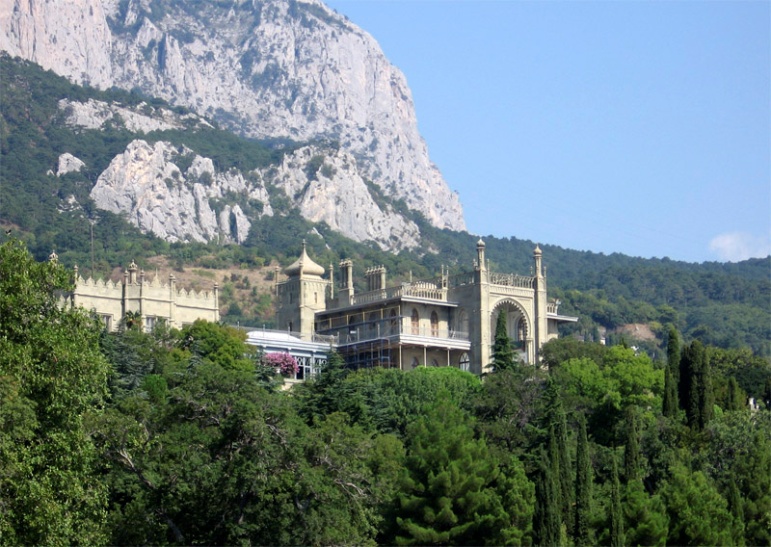 В экскурсионно-событийный туре «Праздничный Крым 
включены наиболее интересные  экскурсии по Севастополю – городу русской славы, 
краткое знакомство с Южным берегом Крыма, его уникальными пейзажами и дворцами, а также 
посещение бывшей столицы крымского ханства - Бахчисарая.
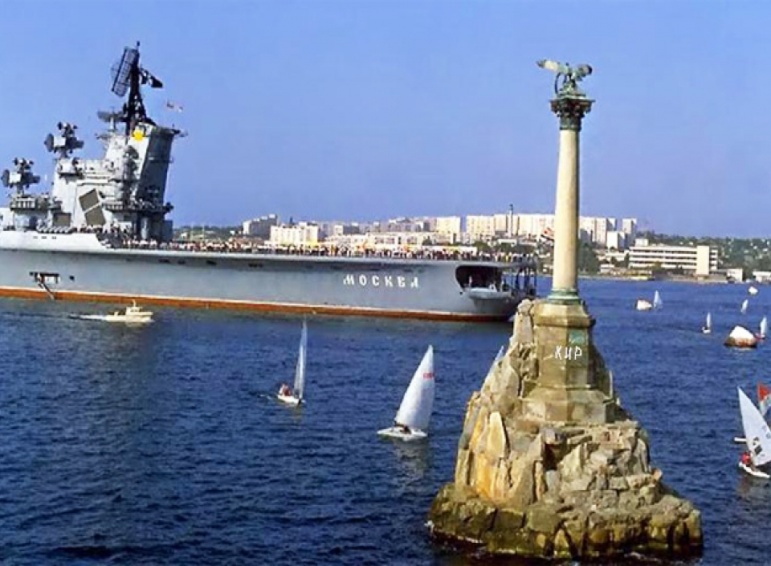 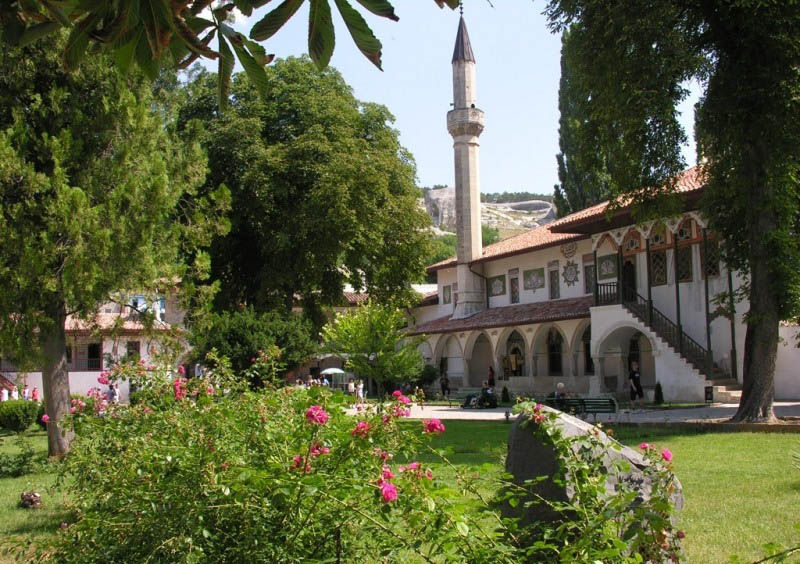 Событийные мероприятия
Даты тура «Праздничный Крым»    удачно дополняются массовыми событийными мероприятиями, приуроченными к празднованию Дню Победа, Дню России и Дню военно-морского флота), проходящими в Севастополе и Крыму. Это значительно расширяет возможности культурного отдыха  для участников.
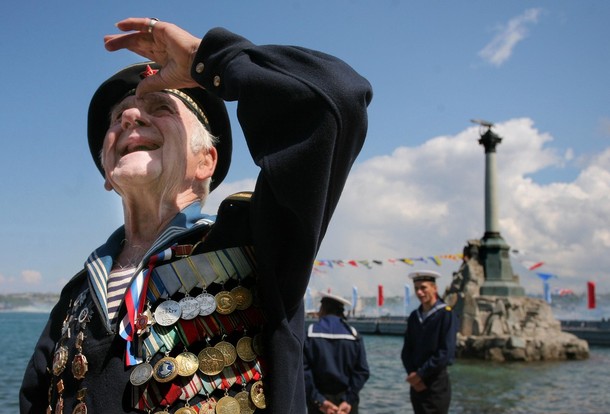 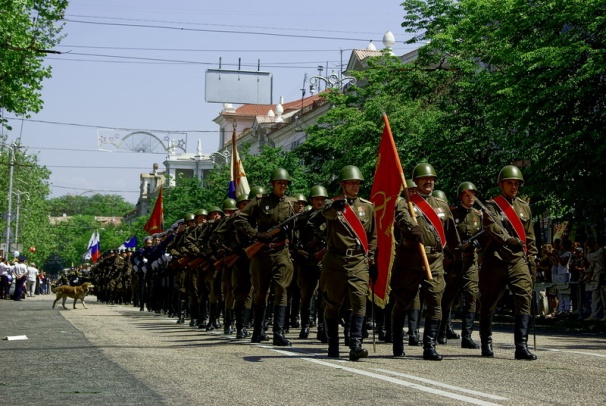 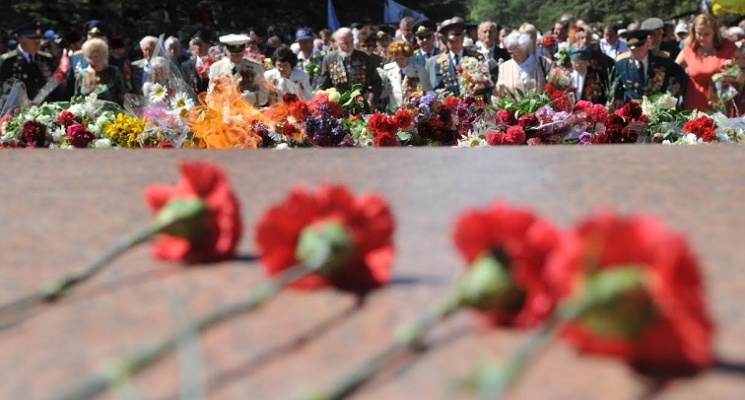 День Победы
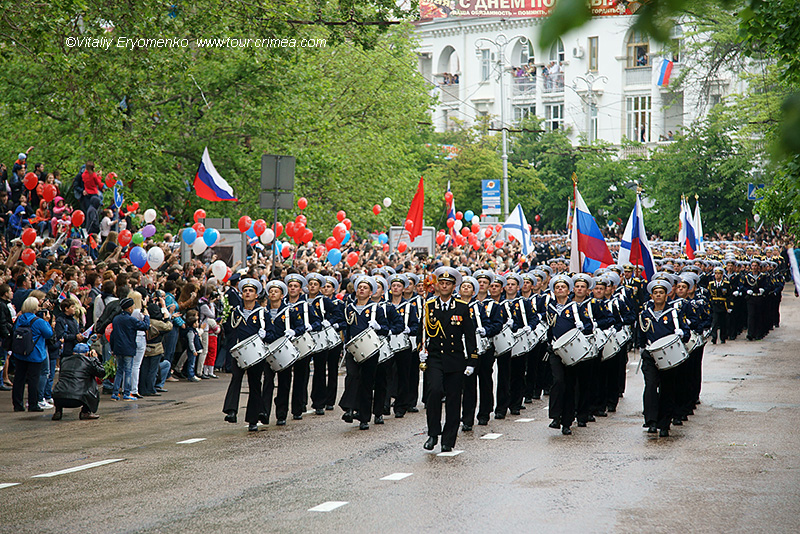 День России 12 июня
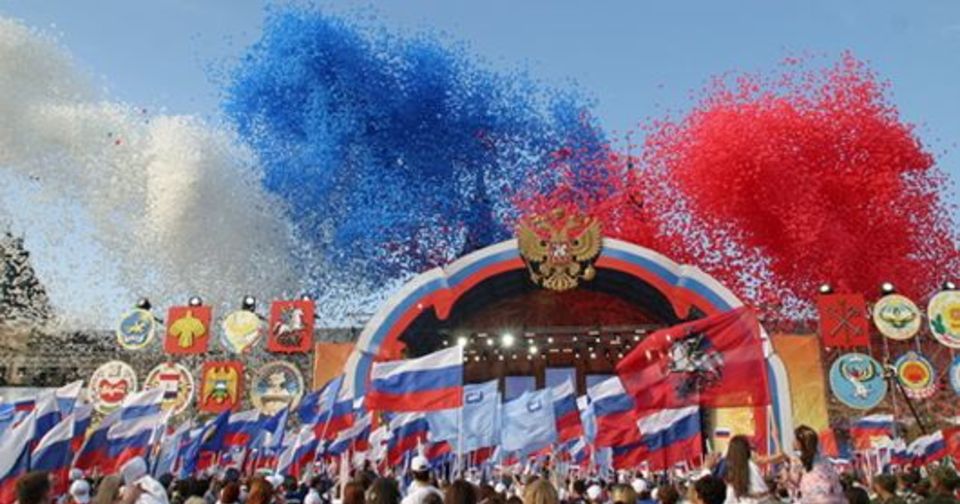 День военно-морского флота
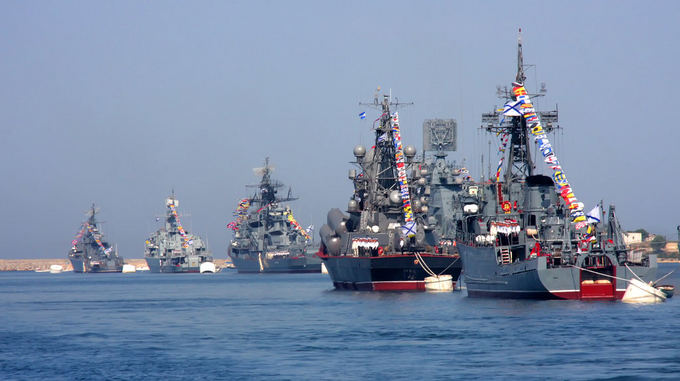 Что говорят  участники…
Трудно подобрать слова, чтобы объяснить, что значит Севастополь для Москвы, для всей России. Именно этот город был целью всей поездки, и казалось, я бы полюбила его любым, даже в руинах. Но тур превзошел все ожидания. Понравились отели, сама организация тура: у каждого была возможность делать то, что он хочет, не отставая при этом от группы. Иногда успевали посмотреть больше, чем было запланировано в основной и факультативной программе, видимо благодаря усилиям и неиссякаемой энергии организаторов, которым хотелось бы сказать отдельное СПАСИБО. С экскурсоводами мне везет редко, но Андрей Николаевич обладал незаурядными ораторскими способностями, выдавал все известные ему версии относительно тех или иных событий, благодаря чему, с одной стороны, в группе не возникало жарких дискуссий, а с другой - истории становились более увлекательными. Сразу чувствуется профессионализм, ответственность и любовь к своему делу. Совершенной неожиданностью стала грамотная и логичная речь экскурсовода и его отменное чувство юмора. Все то же самое могу сказать и о нашем водителе Владимире, который всячески поддерживал группу в этом длительном путешествии. мне трудно судить: возможно, эти качества присущи всем севастопольцам. Это сильные и достойные люди, по крайней мере, мне встречались такие). Именно люди - основная достопримечательность этого города, возможно один из самых русских в России. У севастопольцев грандиозное прошлое. Хочется пожелать им такого же будущего. Это прекрасный тур. Расскажу про него знакомым. И сама приеду еще не раз навестить Крым. 
Наталья, Москва
Что говорят  участники…
Выражаем огромную благодарность за организацию всей поездки. Очень чётко, познавательно, интересно, насыщенная программа, информативно, прекрасная атмосфера доброжелательности и радушия. Информационные сообщения сопровождают всю поездку. Энциклопедические знания, приятный голос, интеллигентность экскурсовода, чёткость. профессионализм водителя, готовность помочь в любом вопросе создают приятную атмосферу познавательного отдыха.   Празднование в Севастополе  Дня Победы   навсегда останется в нашей памяти…
В.Н. Струнов, С.Е. Белова, Елена и Константин Шуляк, семья Чистовых из Санкт-Петербурга









	Огромная благодарность организаторам тура «Праздничный Крым» оставила неизгладимое впечатление: отличная организация тура, изумительный экскурсовод Лариса Ивановна, высокопрофессиональный водитель Александр. Тур чрезвычайно продуман со всех сторон - по содержанию и очередности посещения интереснейших мест Крыма, Севастополь, Ялта,  Бахчисарай  - все в одном тура, всего за 4 дня. Рекомендую всем своим друзьям и знакомым совершить такую поездку. Спасибо еще раз!

Подстрахова Анна Владимировна, г. Владимир
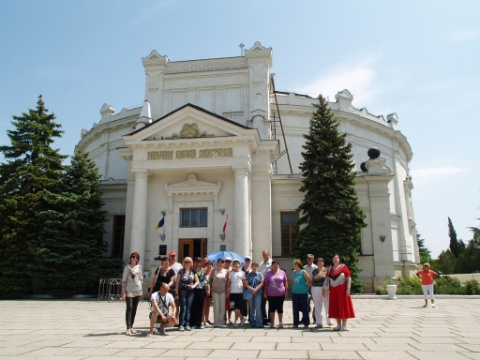 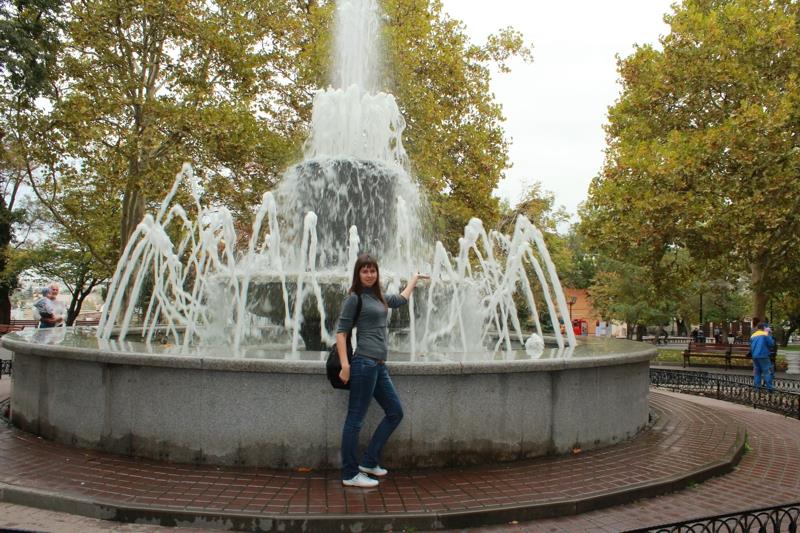 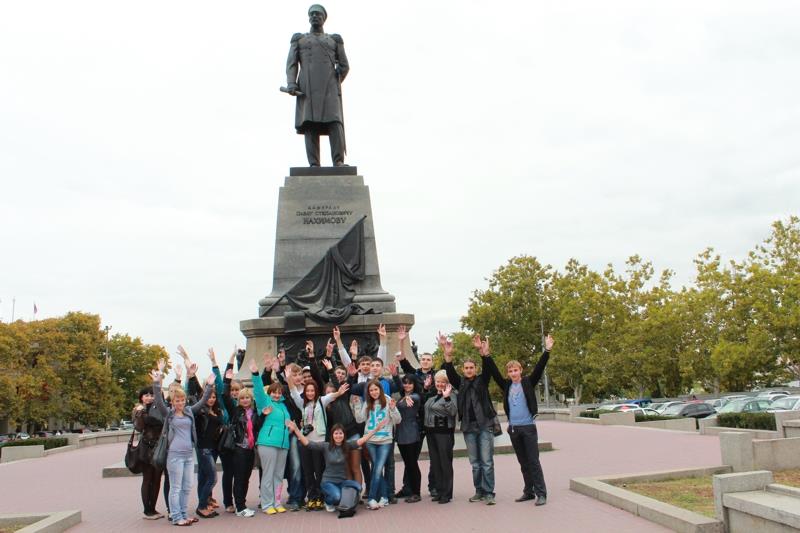 Результат
Основным достижением проекта является популяризация    экскурсионного и культурного отдыха среди населения РФ и других стран, вовлечение туристов в массовые событийные мероприятия ( музыкальные фестивали, фестивали военных оркестров, этнические событийные мероприятия и др.), возможность расширения рамок туристического сезона, а также поддержка имиджа Крымского полуострова, как природного, климатического, культурного и исторического курорта.
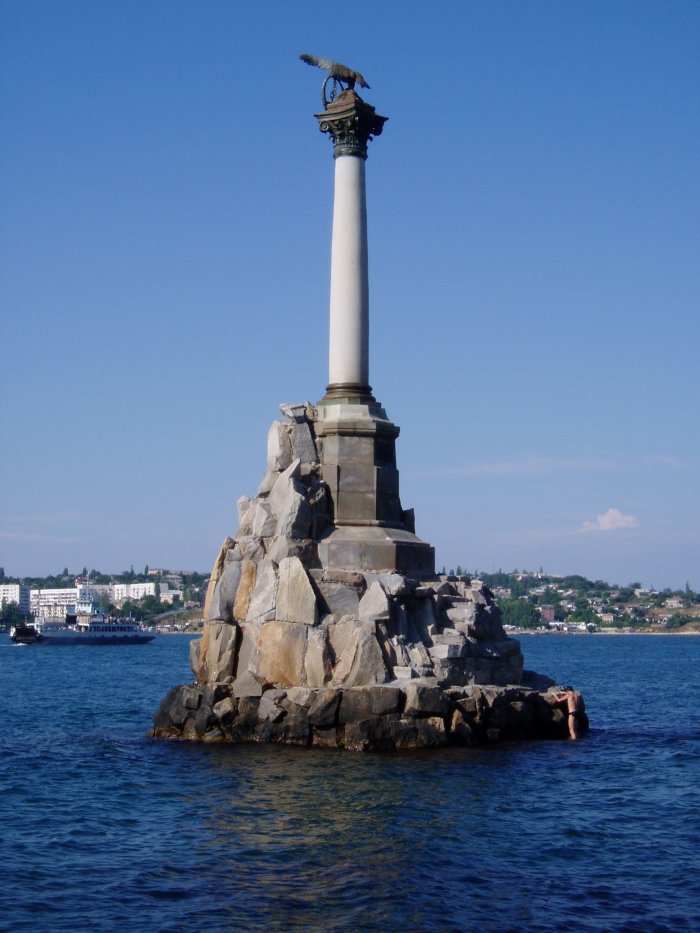